Тренажер
(4 клас) 
Правопис закінчень іменників жіночого роду на -а,-я в О.в.
Розробила:
вчитель початкових класів 
НВО №32 м. Кіровограда
Крамаренко Оксана Олексіївна
Запам’ятай!
Жіночий рід, Орудний відмінок
Дошка
дошк
ою
ою
миш
ею
миша
олі
єю
олія
ею
?
дол
ею
доля
єю
змі
Єю
змія
лінія
ліні
єю
Перевір себе
країн…
ою
ею
держав…
ою
єю
земл…
єю
ею
матус…
ою
ею
мам…
ою
єю
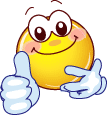 олі…
ею
єю
дол…
єю
ею
турбот…
ою
ею
Перевір себе
слив…
ою
ею
квасол…
єю
ею
цибул…
єю
ею
капуст…
ою
ею
моркв…
ею
ою
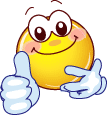 солом…
ею
ою
змі…
ою
єю
яблун…
єю
ею
Перевір себе
течі…
єю
ею
айстр…
ою
ею
суниц…
ою
ею
топол…
єю
ею
калин…
ою
ею
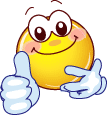 мрі…
ою
єю
неділ…
єю
ею
телеграм…
ою
ею
Встав пропущені закінчення. 
Поясни свій вибір
Ми пишаємось своєю
Батьківщин       Україн      , 
її славетною історі        , 
народною пісн      , сивою 
давнин      .
ою
ою
єю
ею
ою
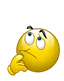 Презентацію створено
з використанням 
ресурсів ІНТЕРНЕТ
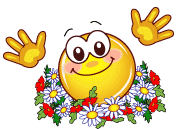